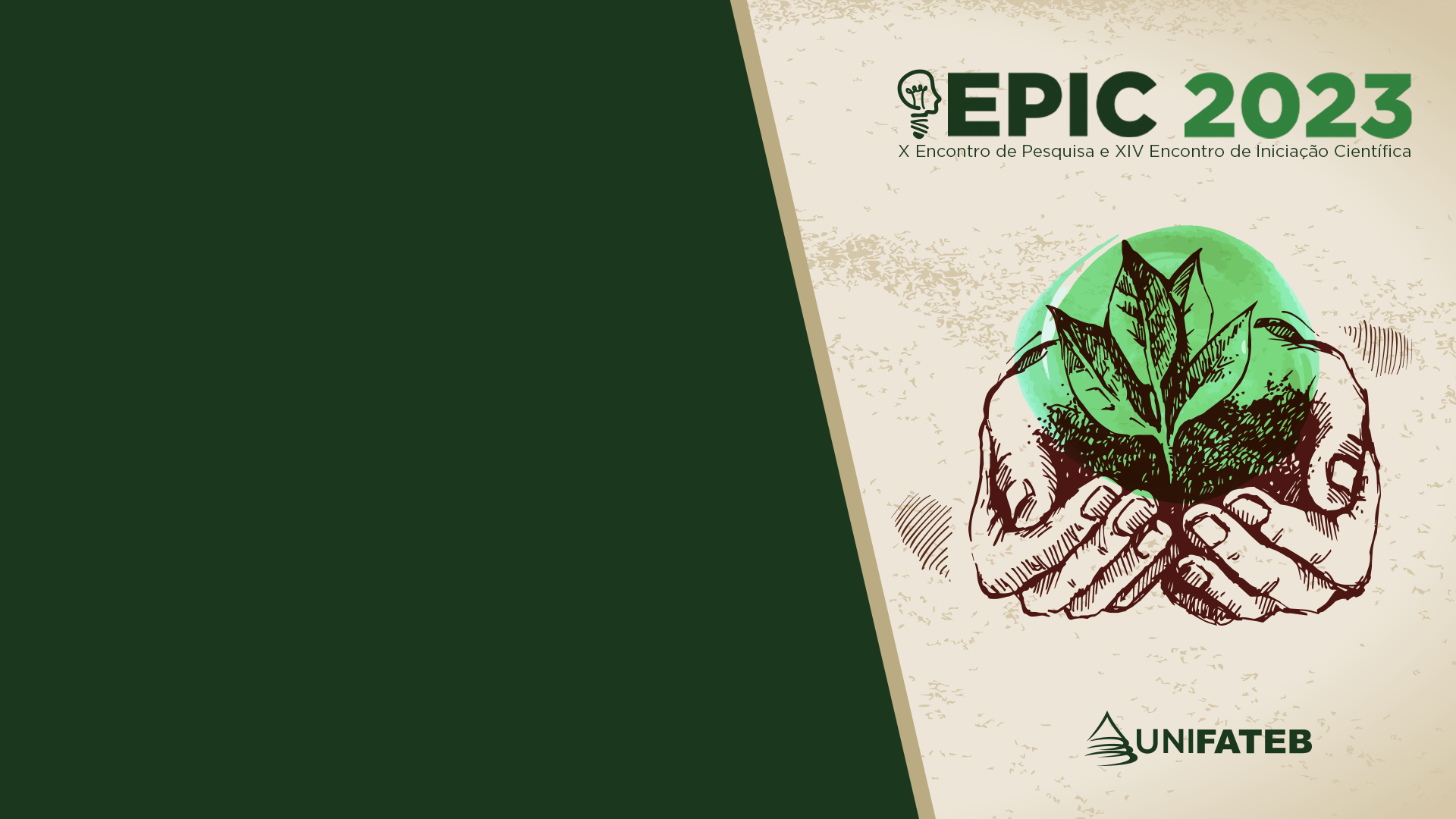 TÍTULO DO SEU TRABALHO AQUI
Nome dos(as) autores(as)
Instituição de vínculo
E-mail para contato
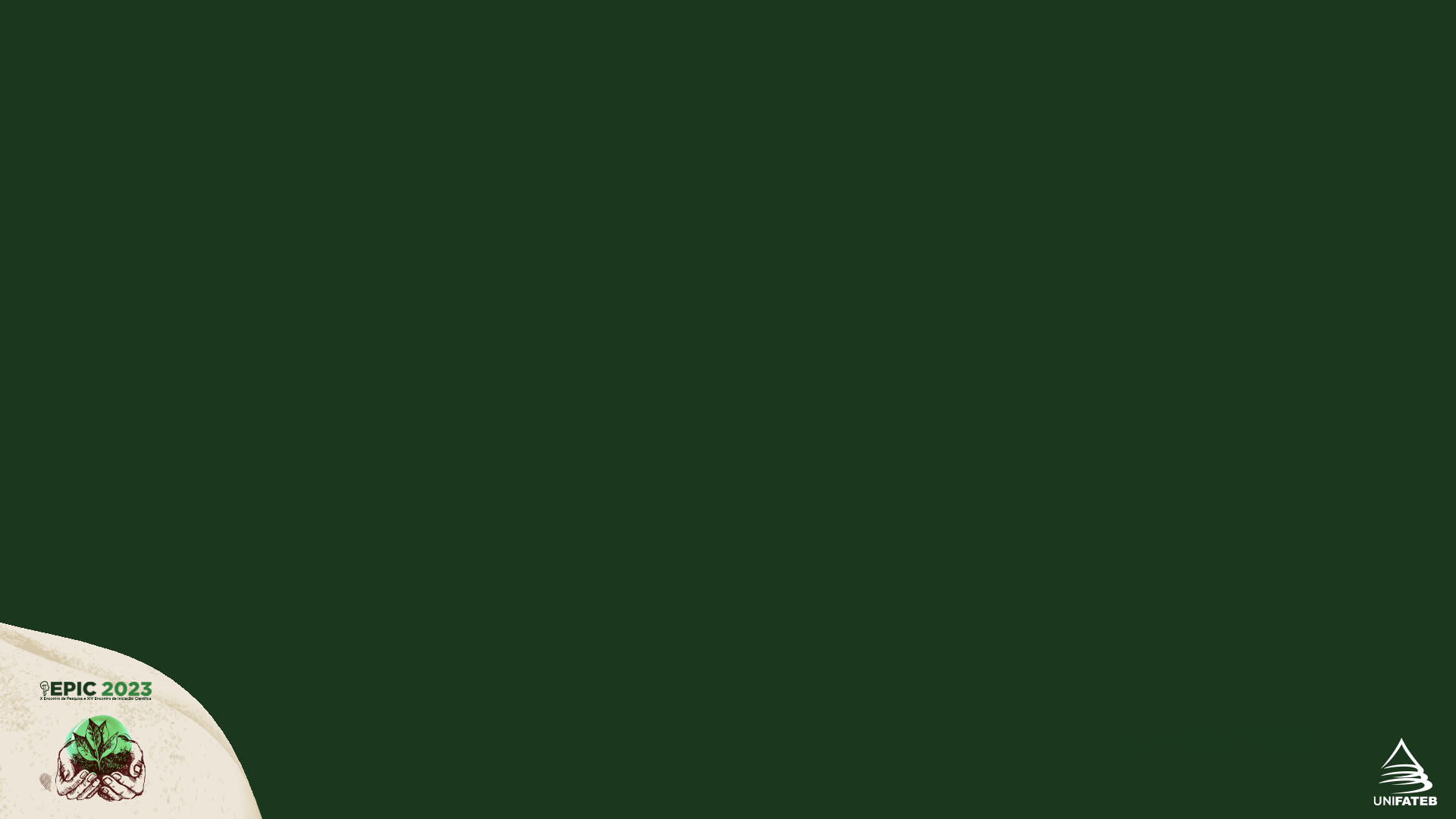 INTRODUÇÃO
SEU TEXTO AQUI
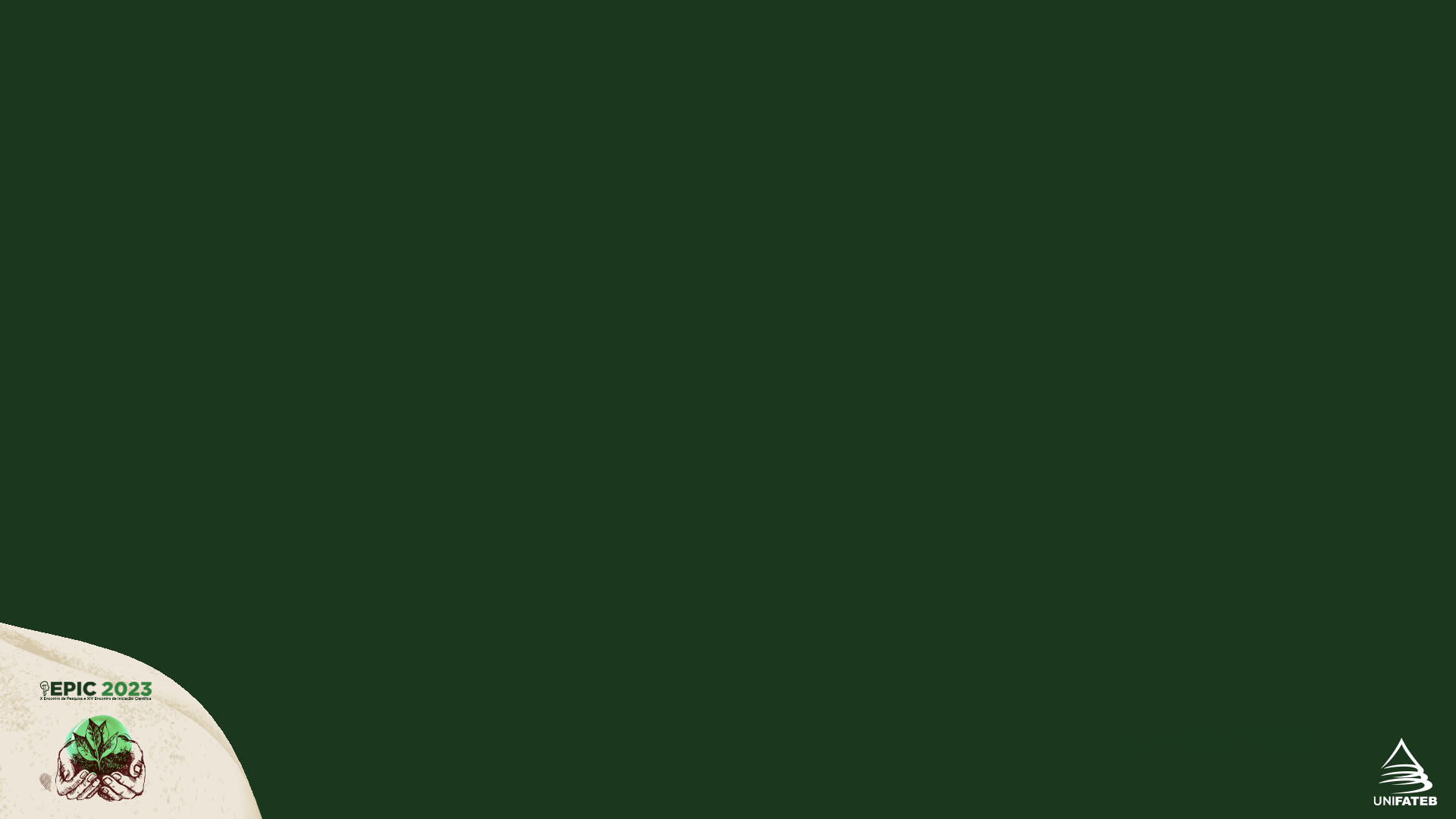 OBJETIVO
SEU TEXTO AQUI
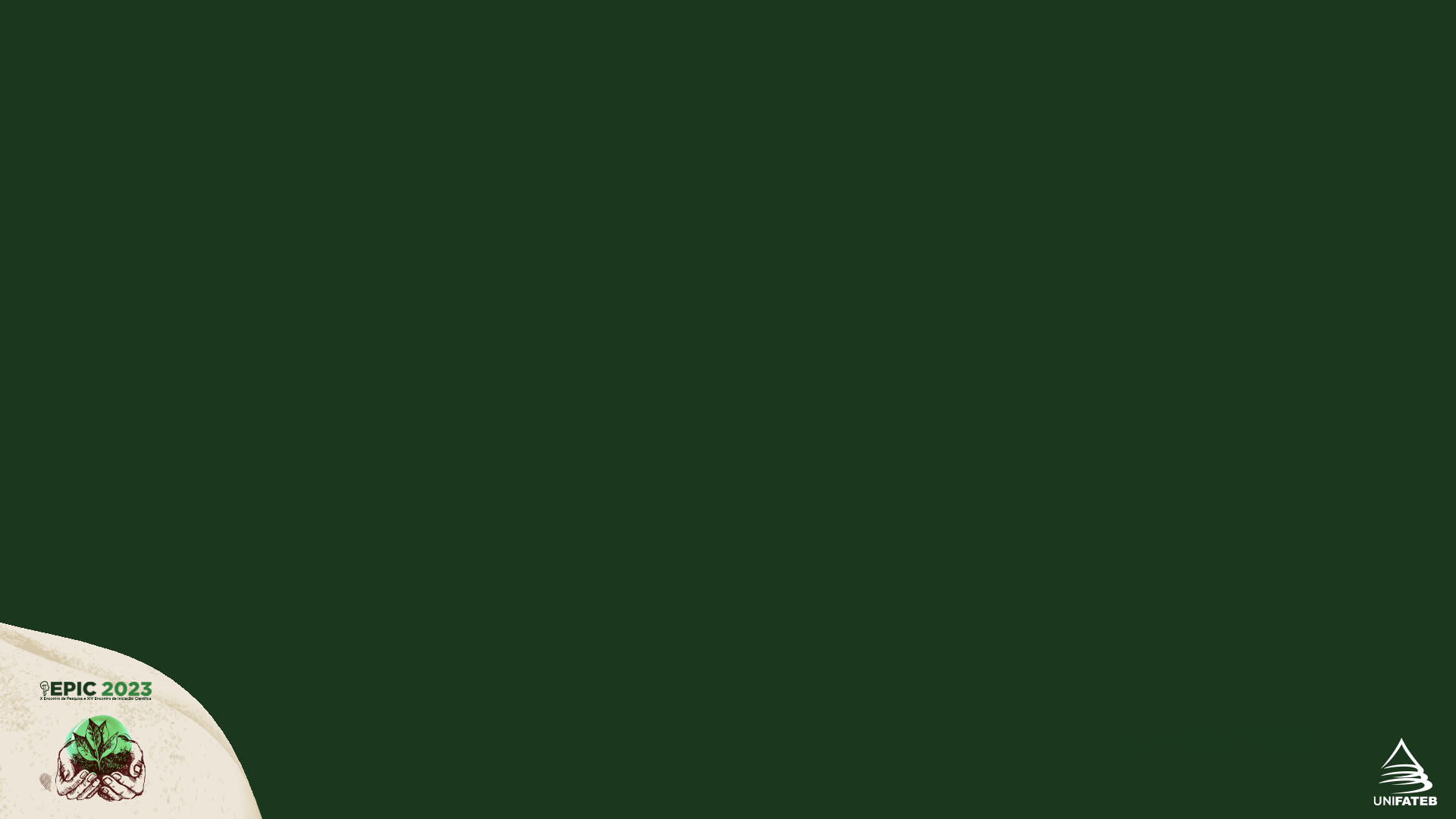 MATERIAL E MÉTODO
SEU TEXTO AQUI
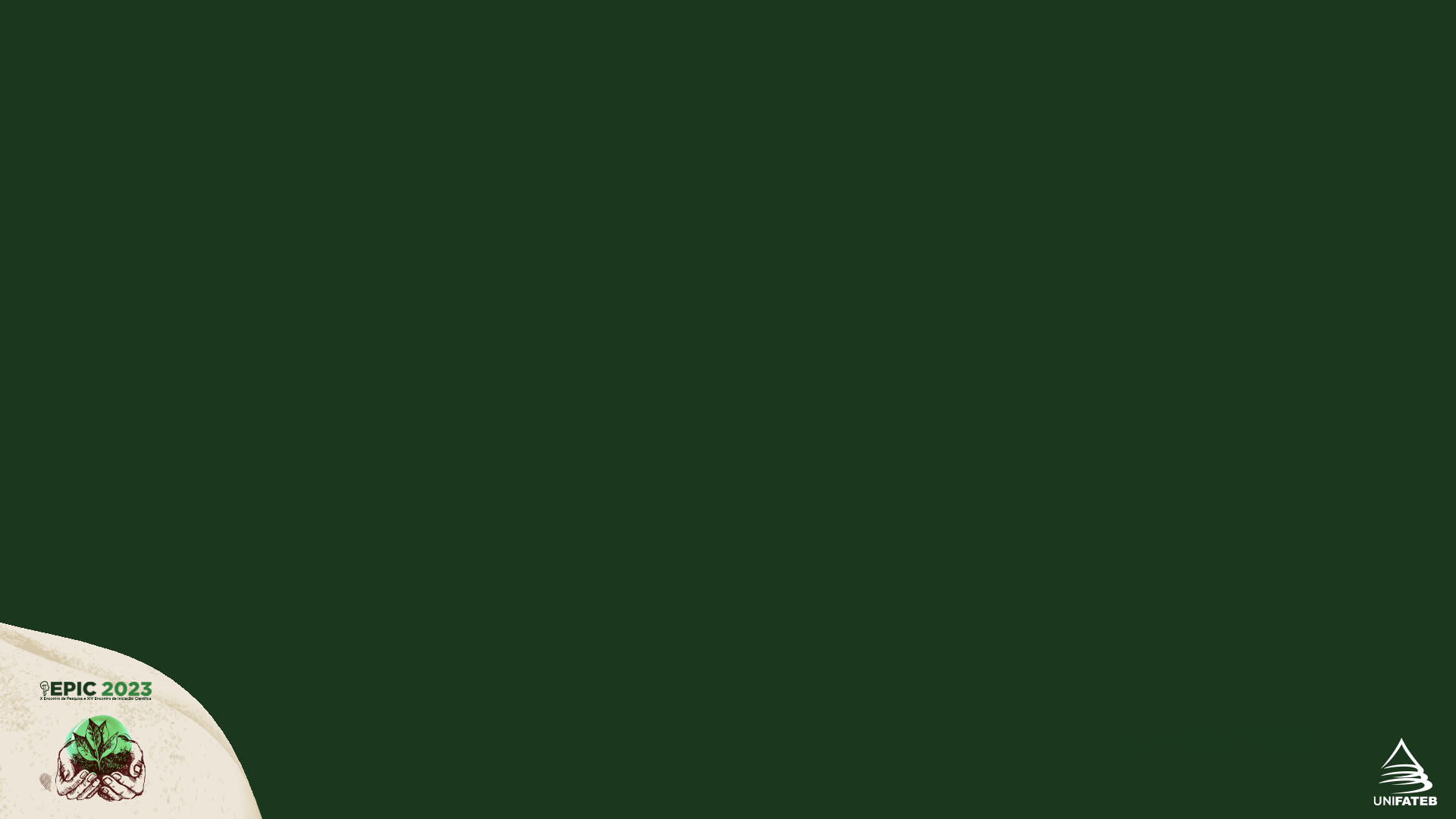 RESULTADO E DISCUSSÃO
SEU TEXTO AQUI
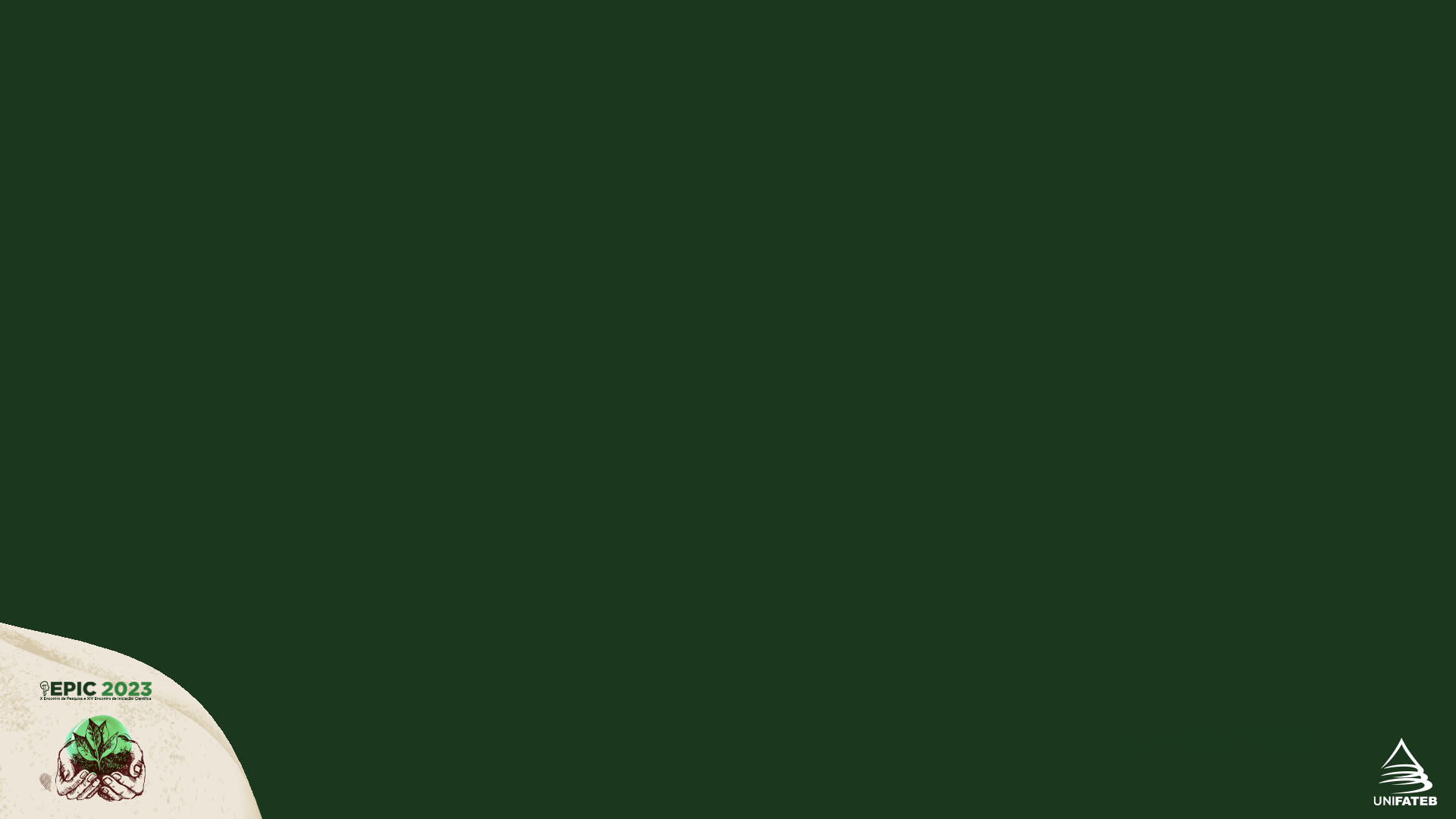 CONCLUSÃO
SEU TEXTO AQUI